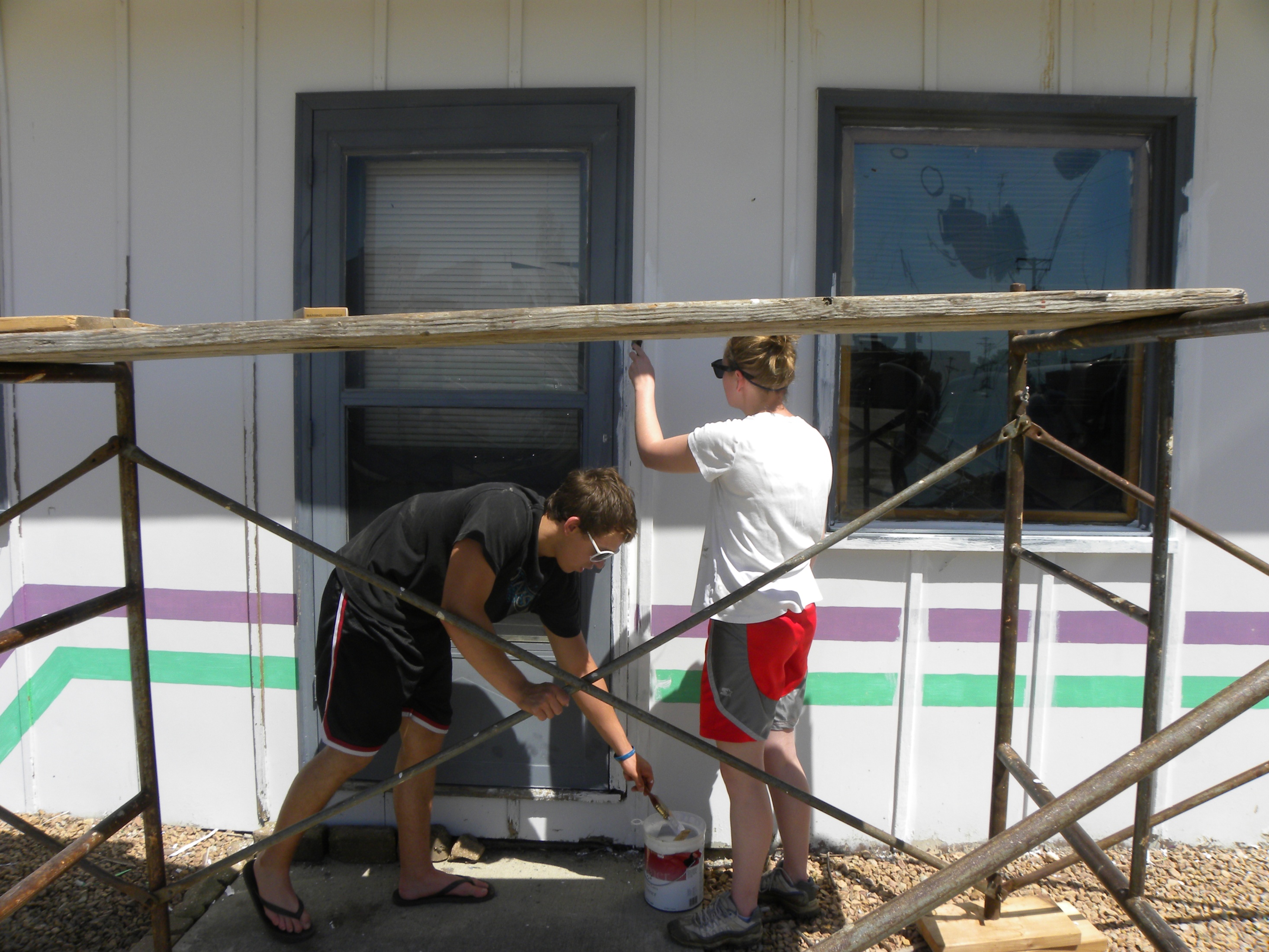 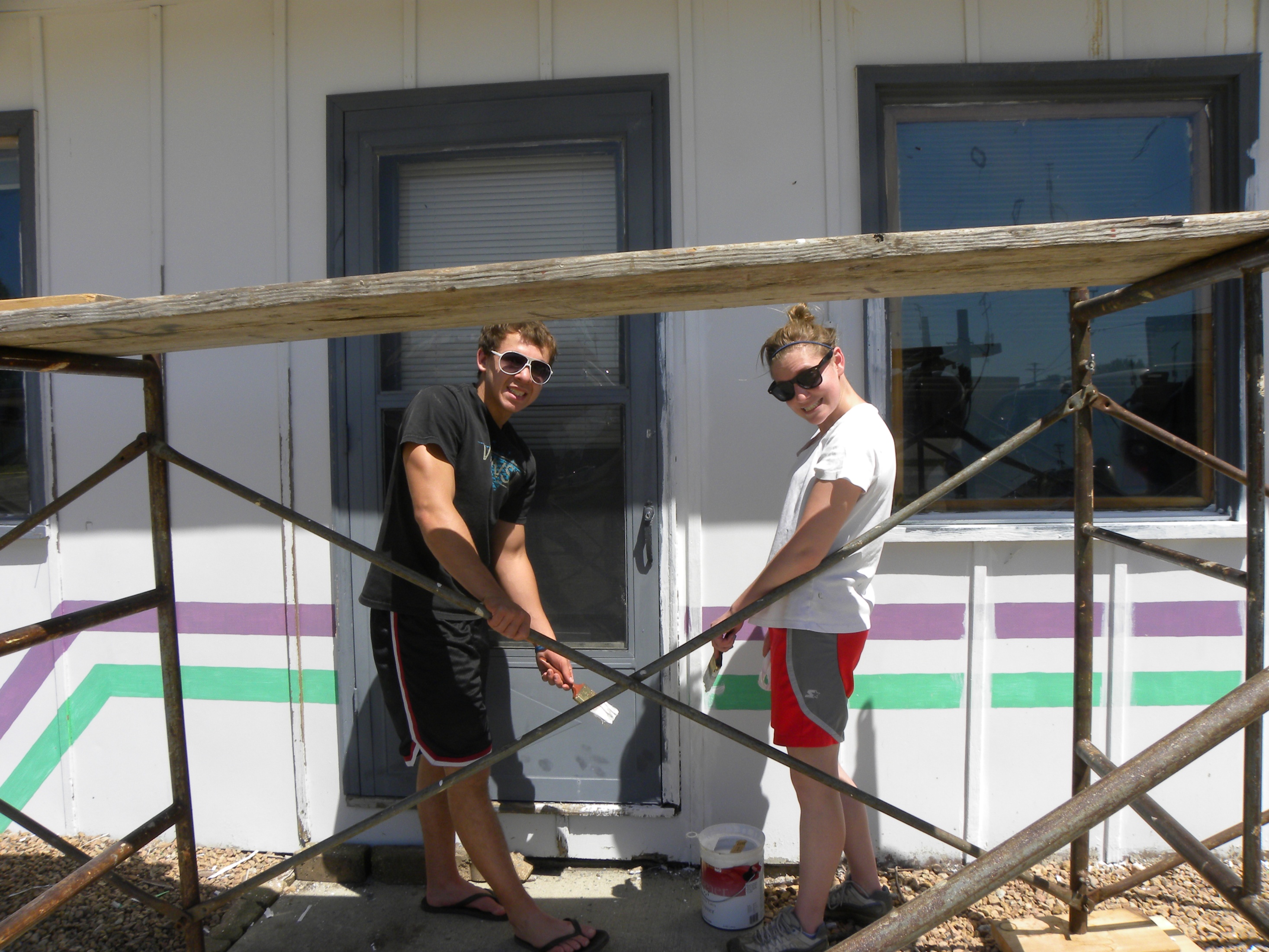 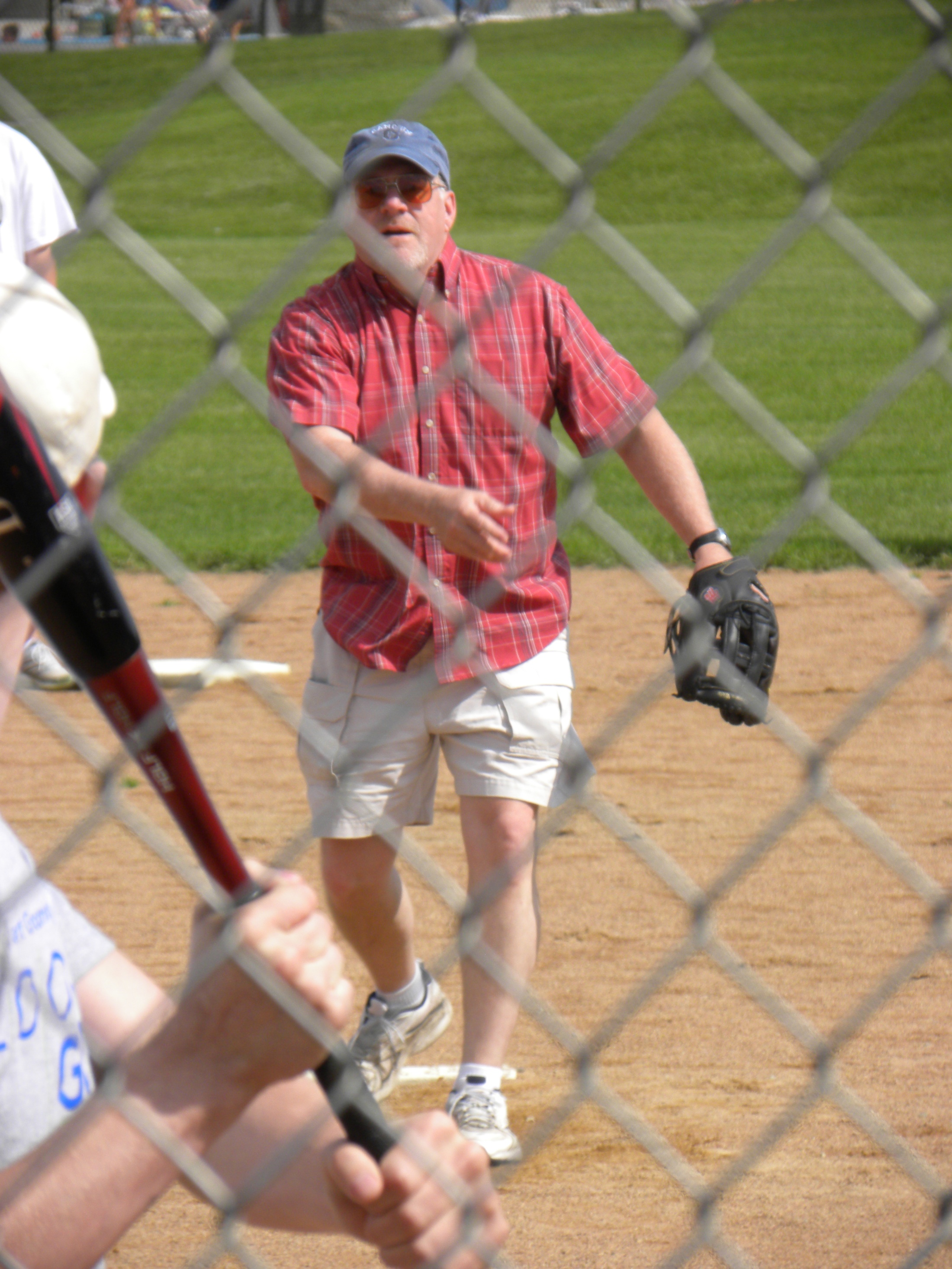 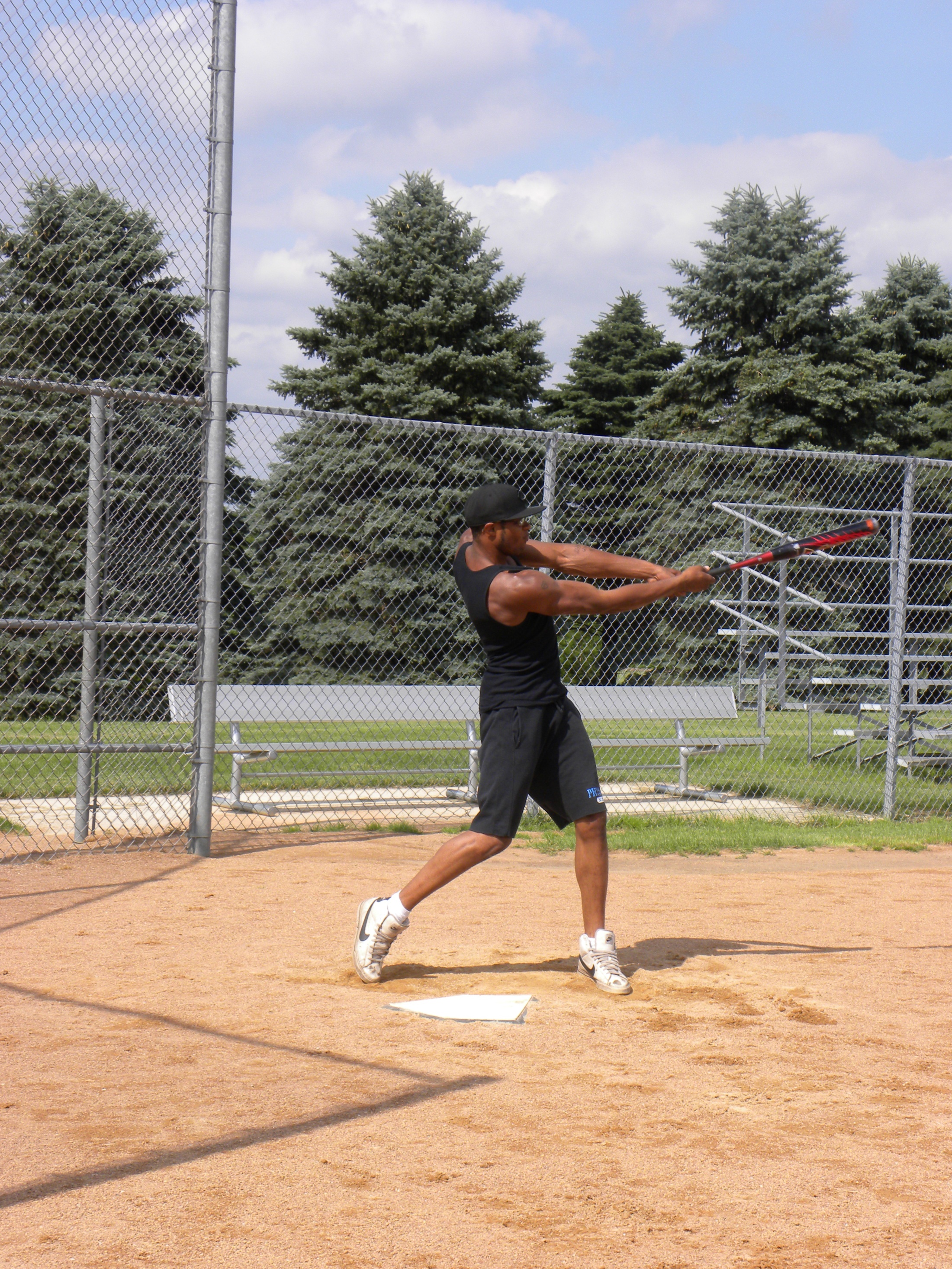 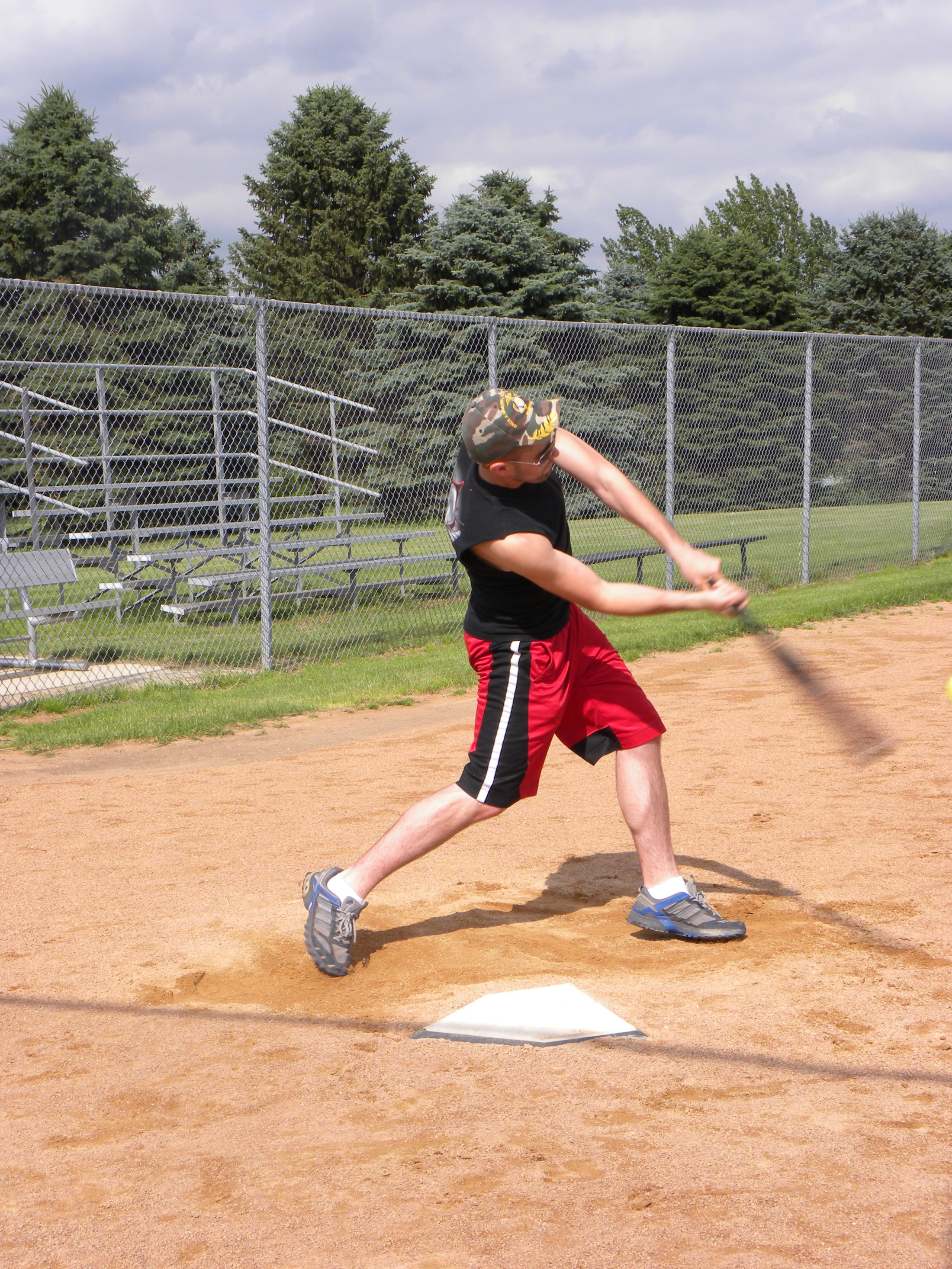 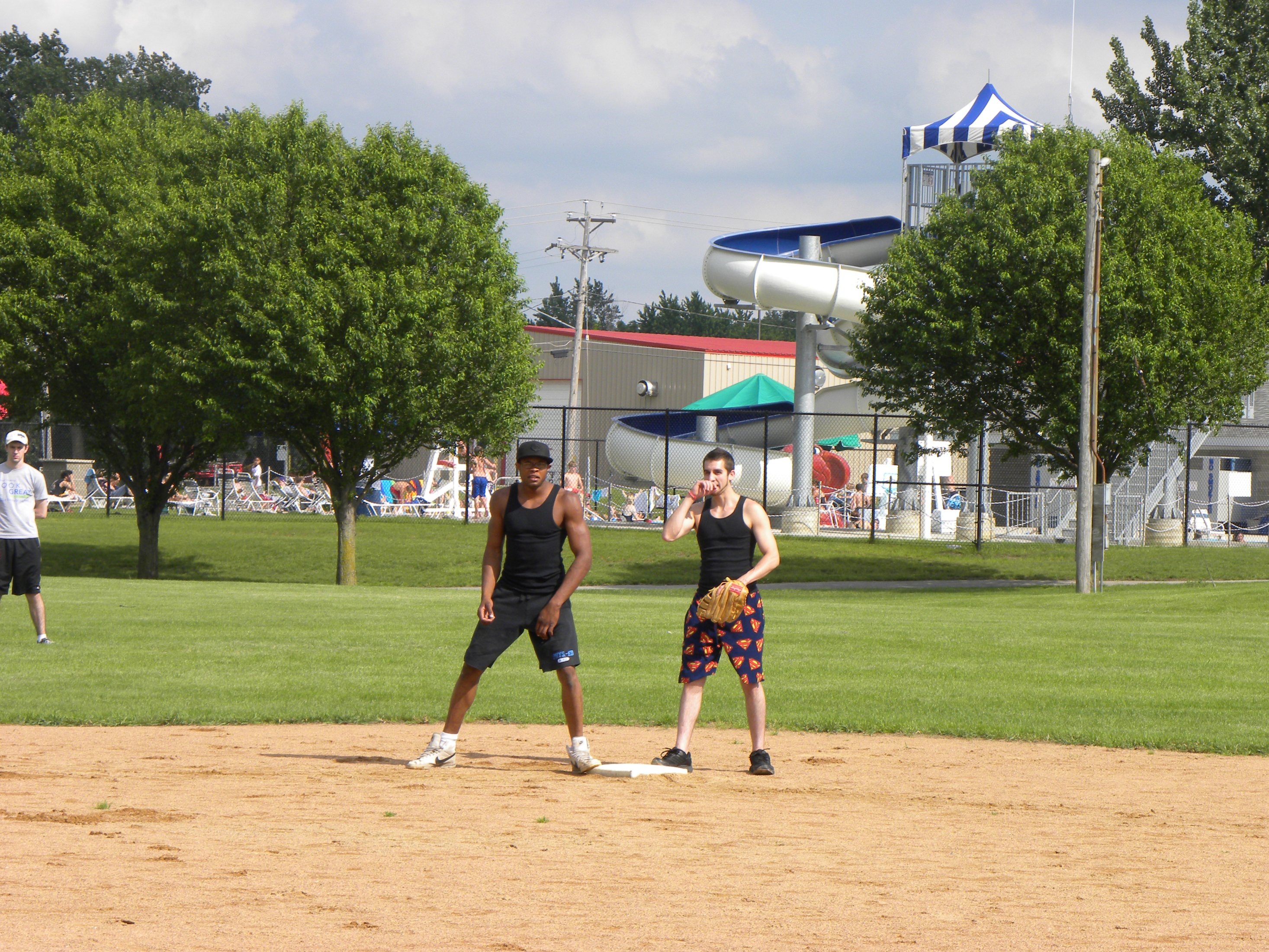 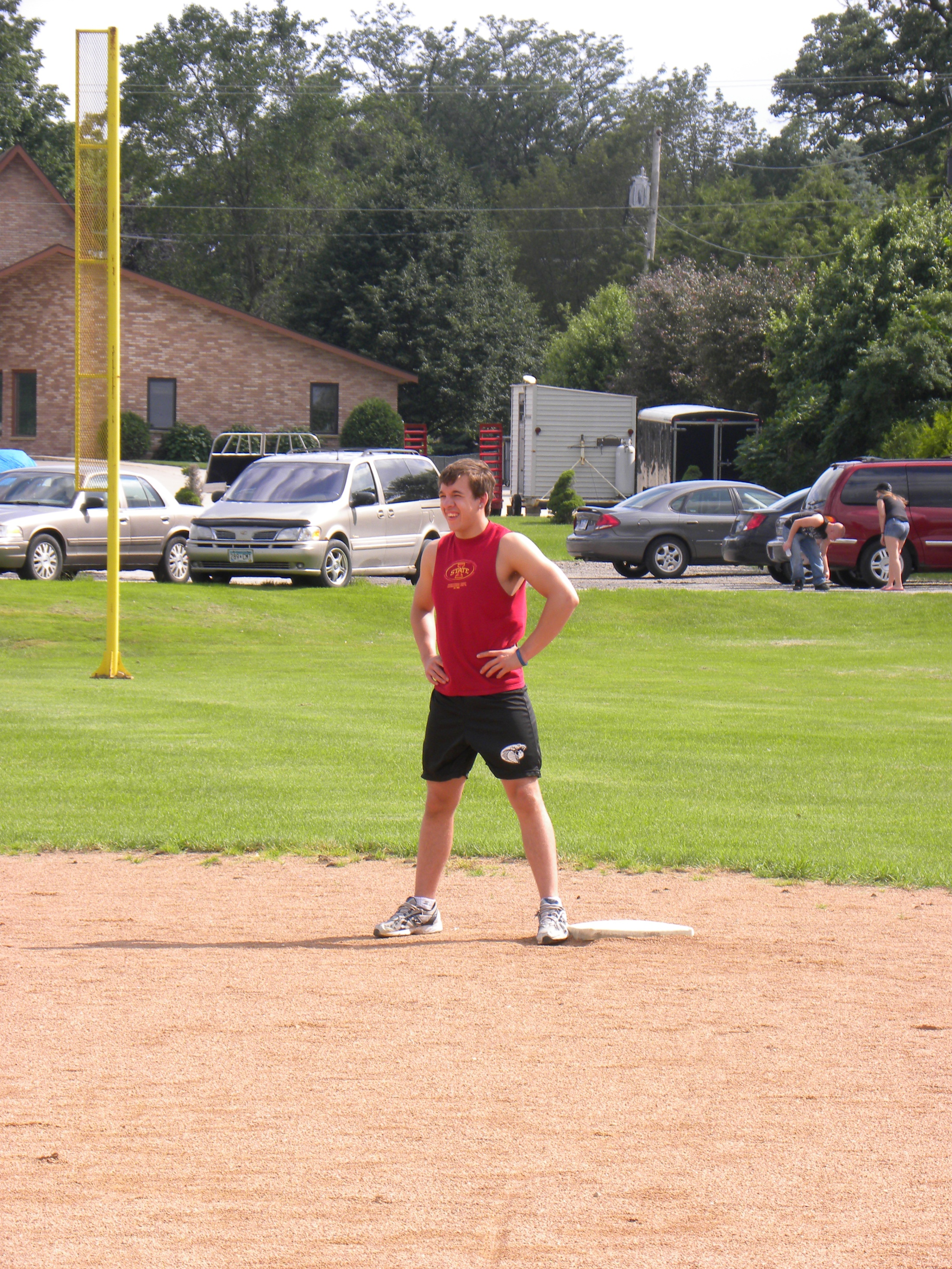 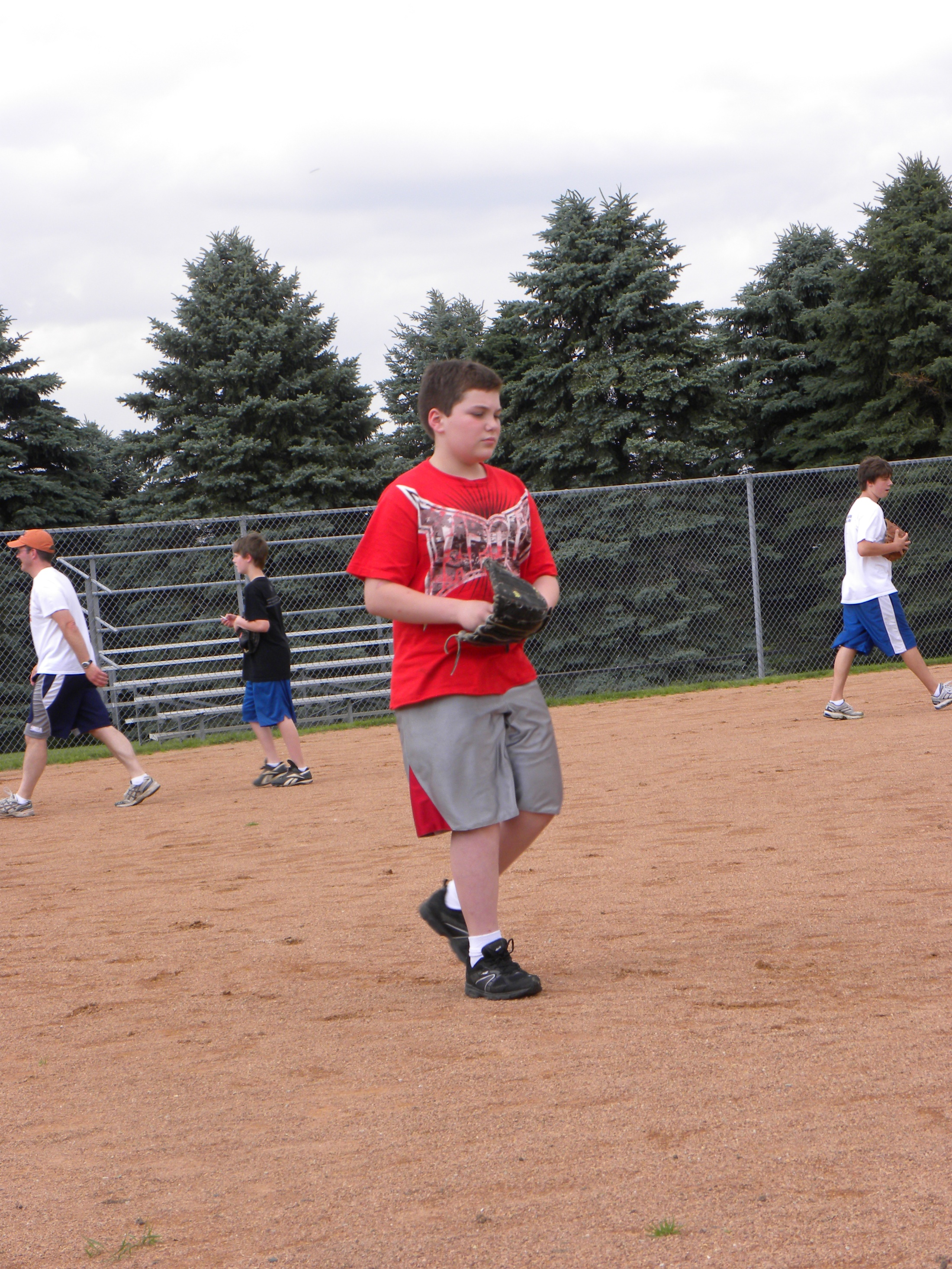 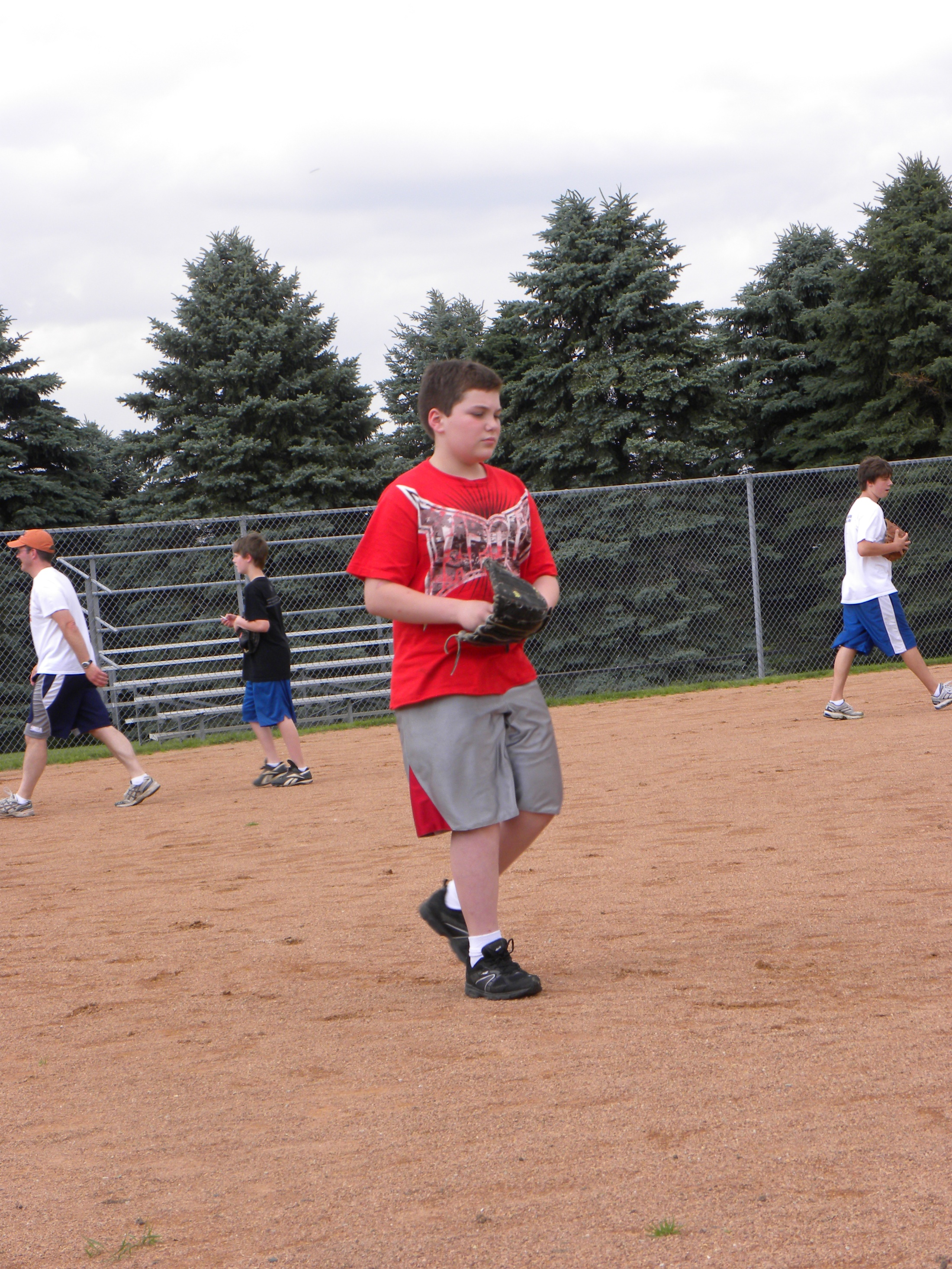 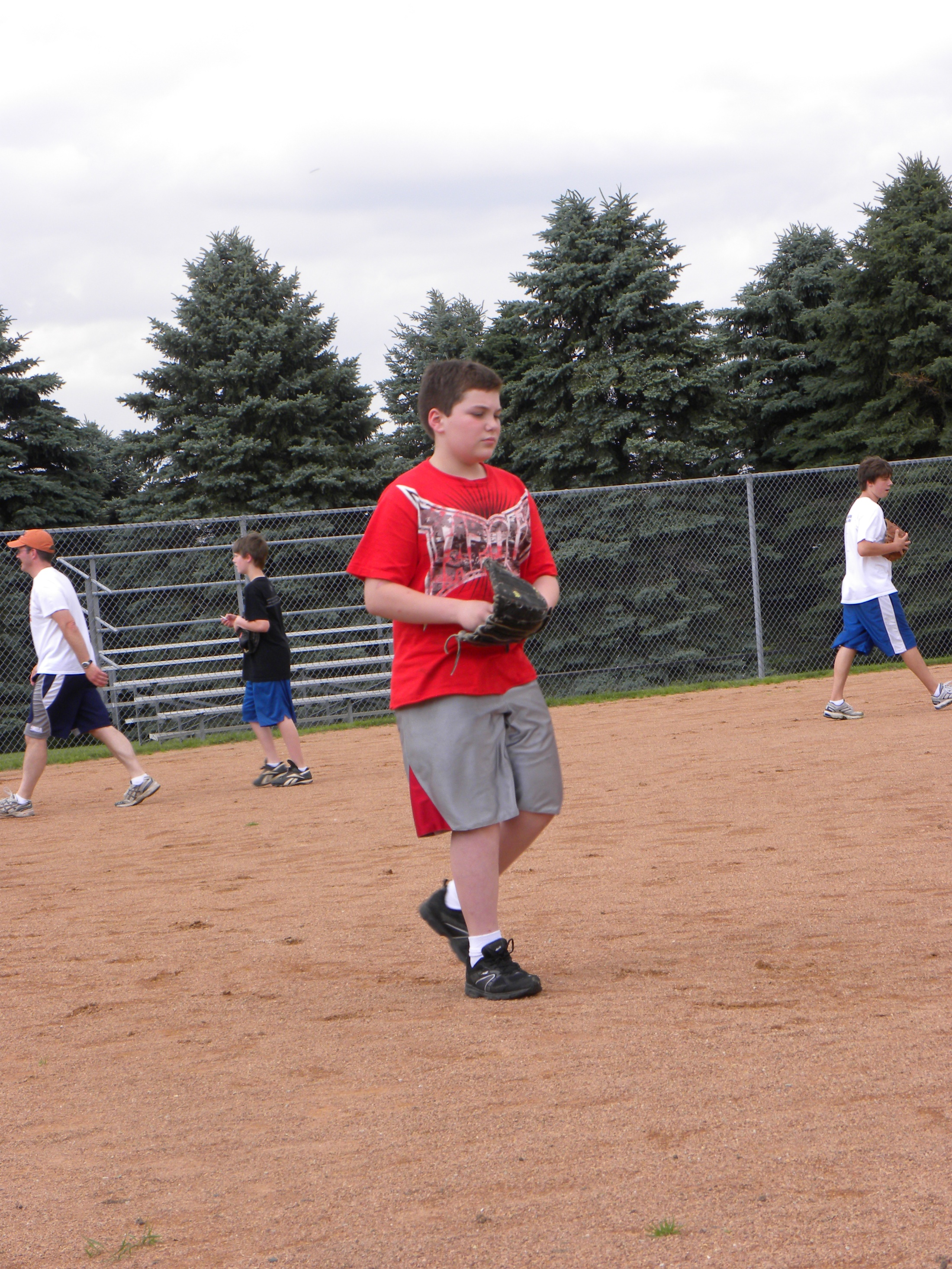 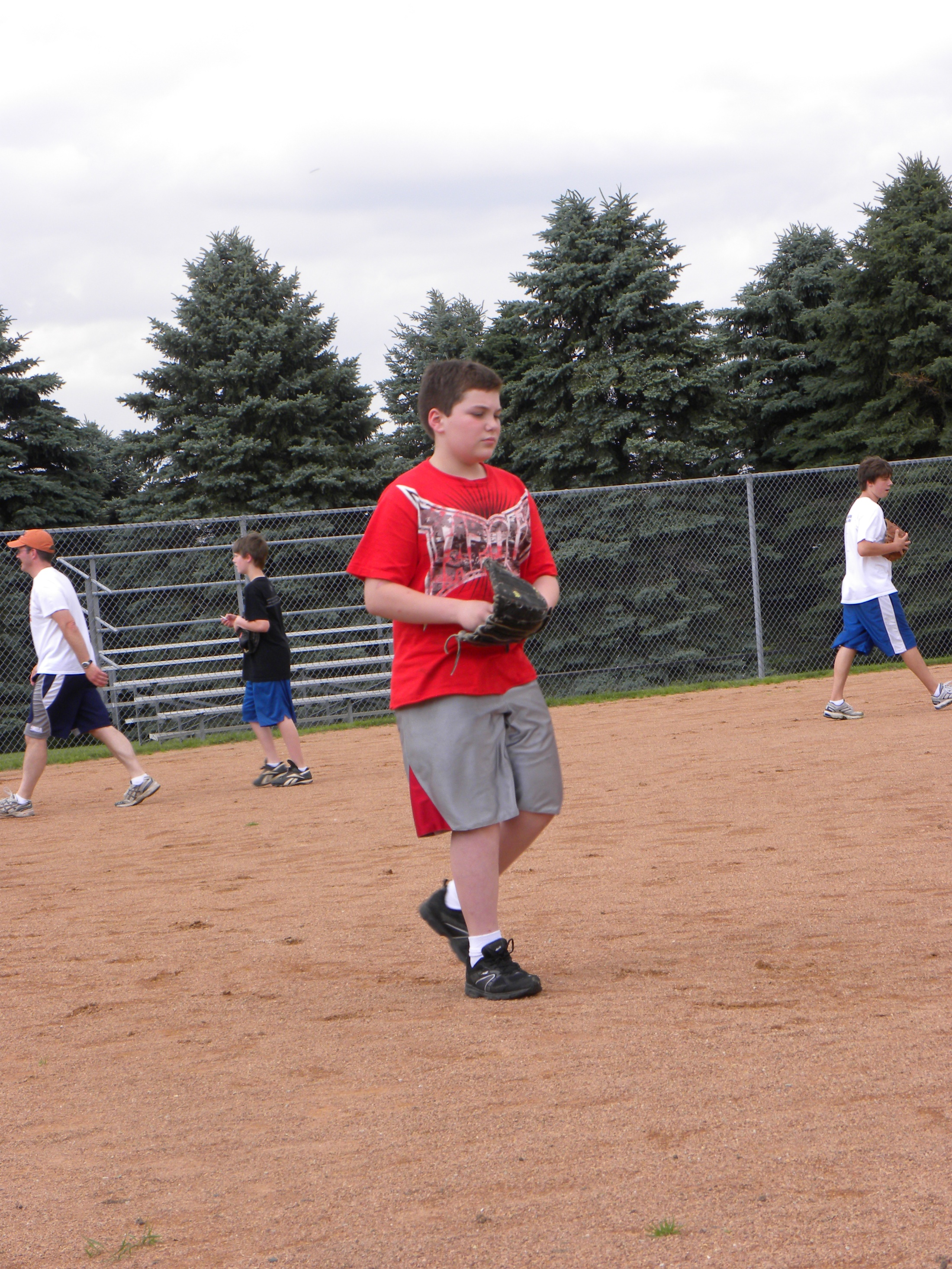 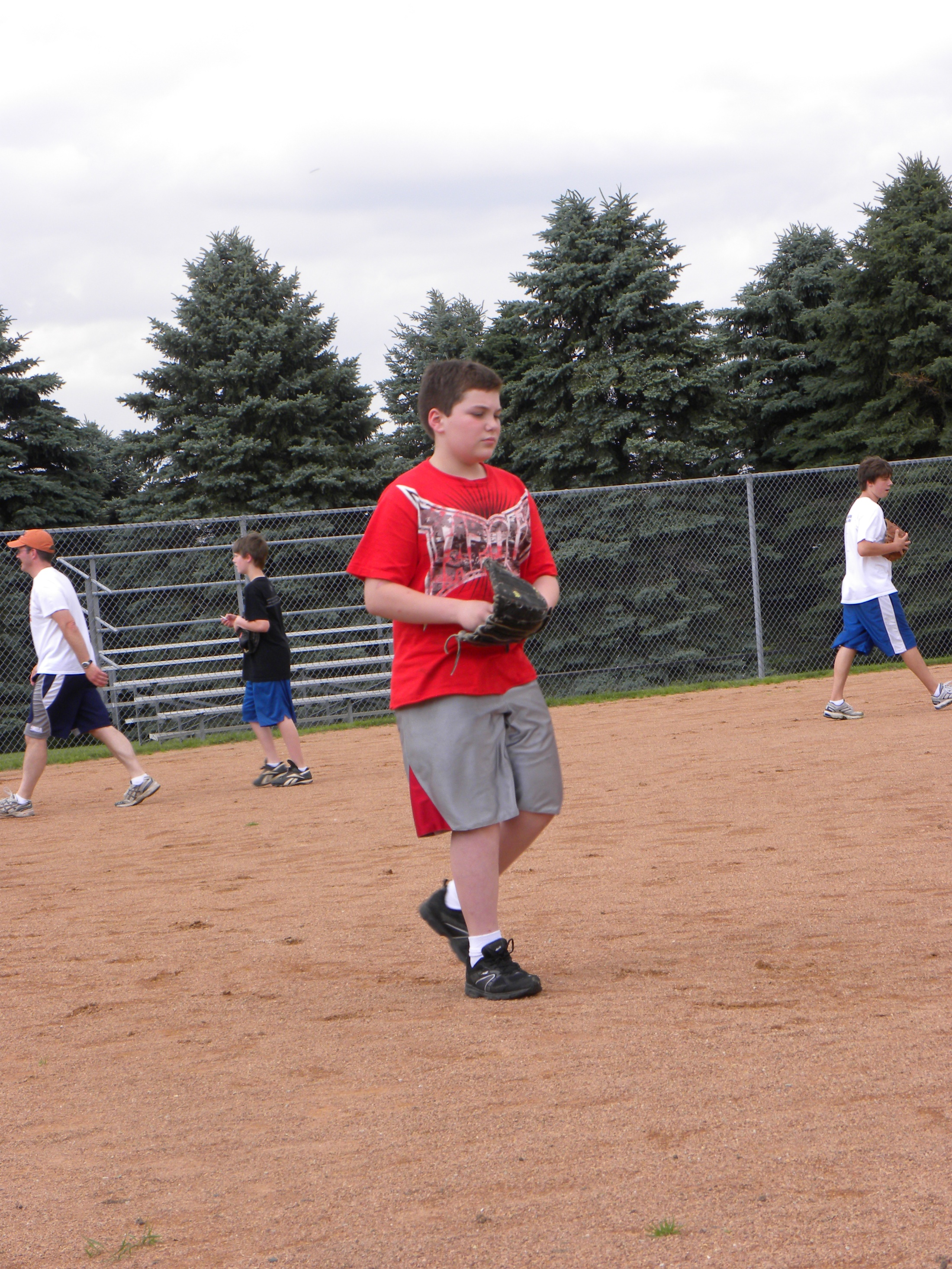 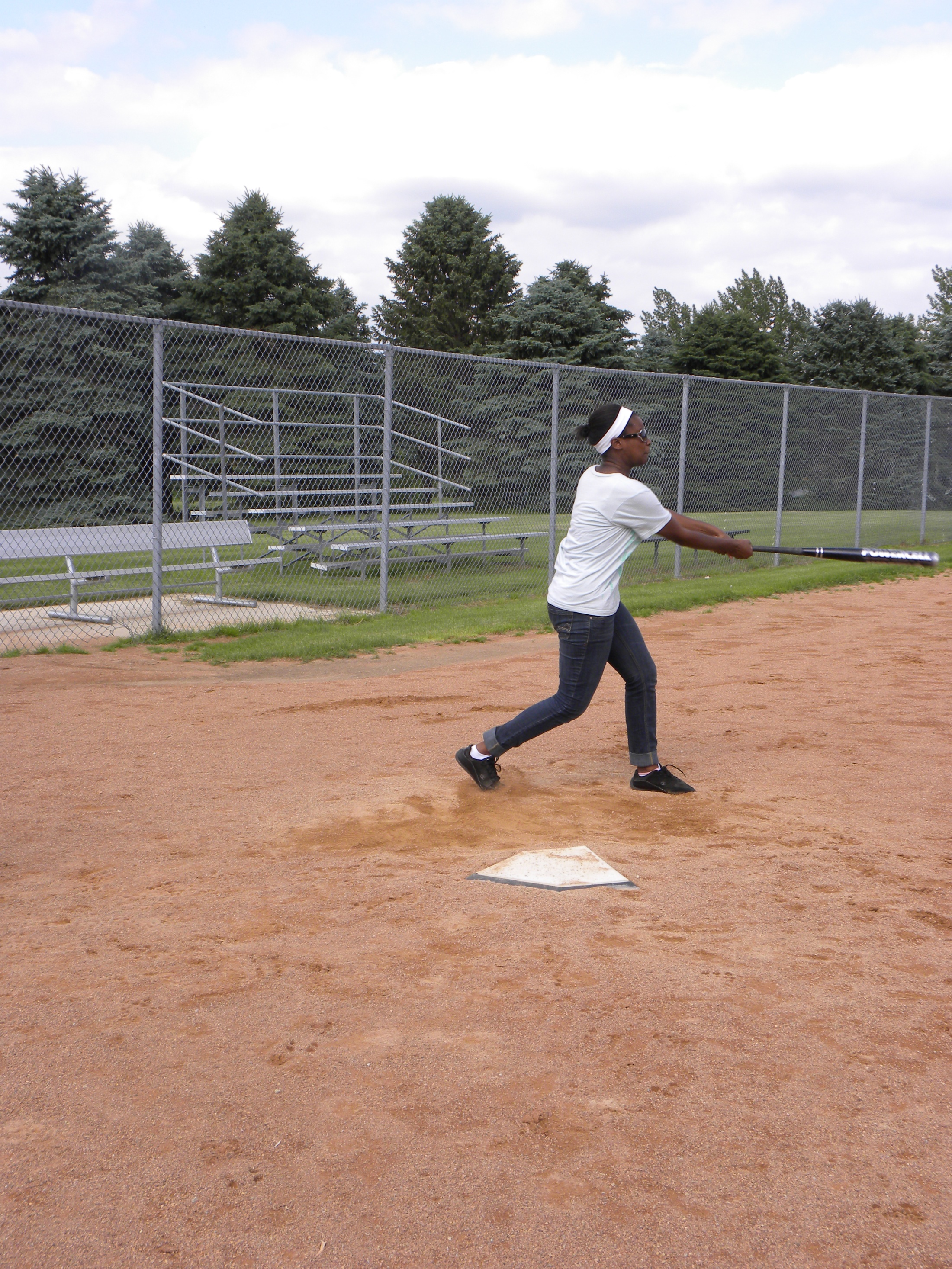 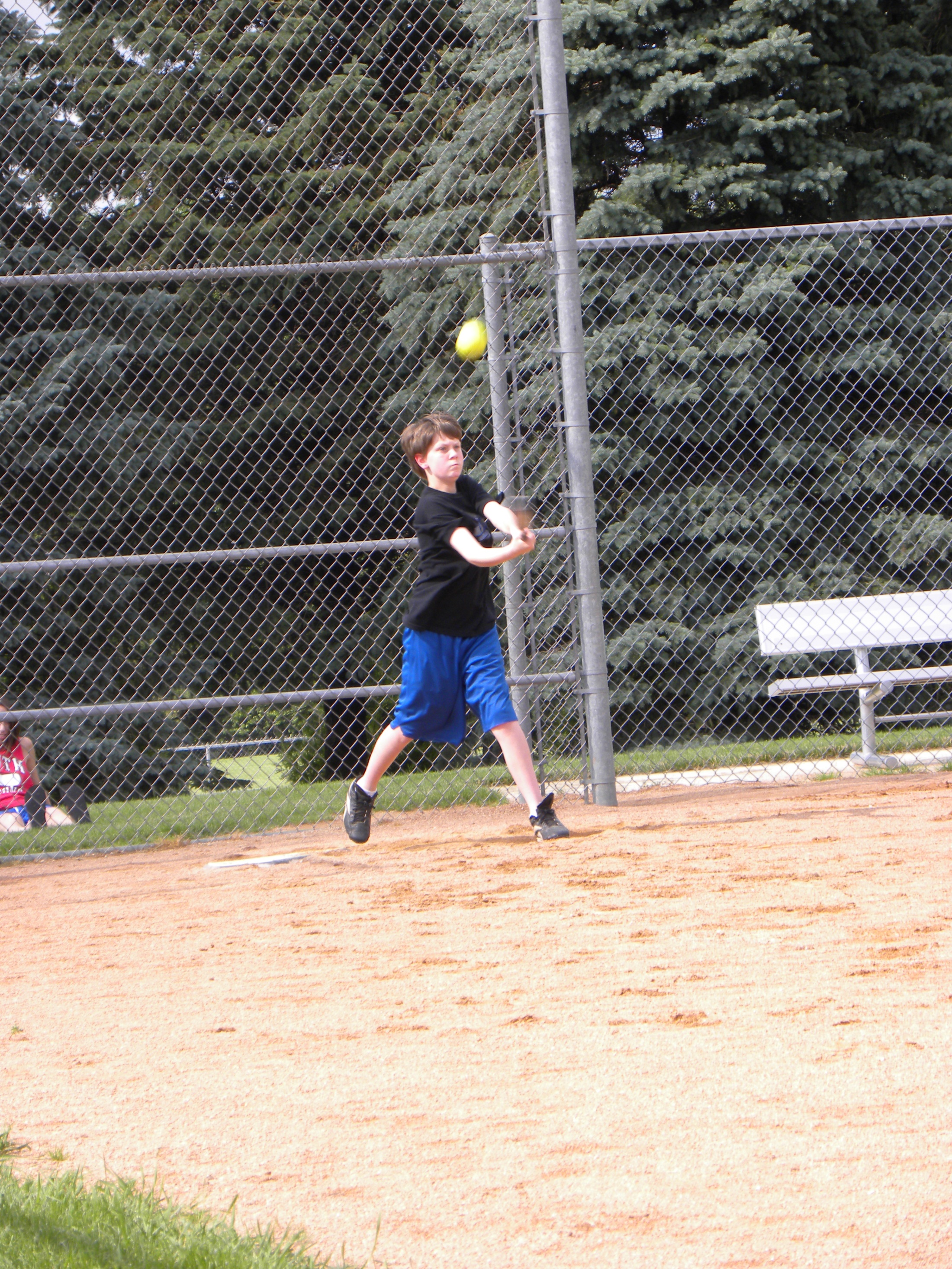 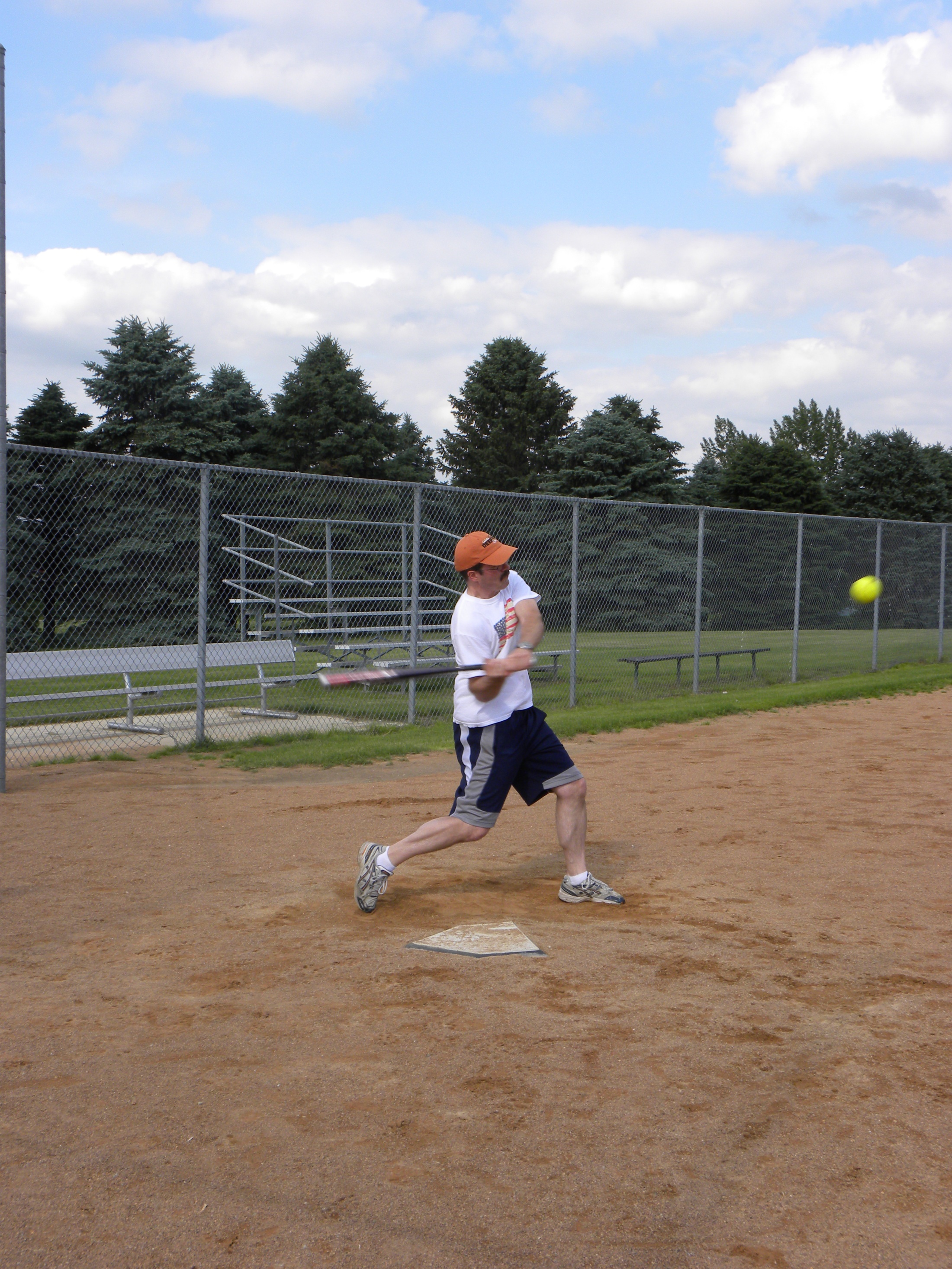 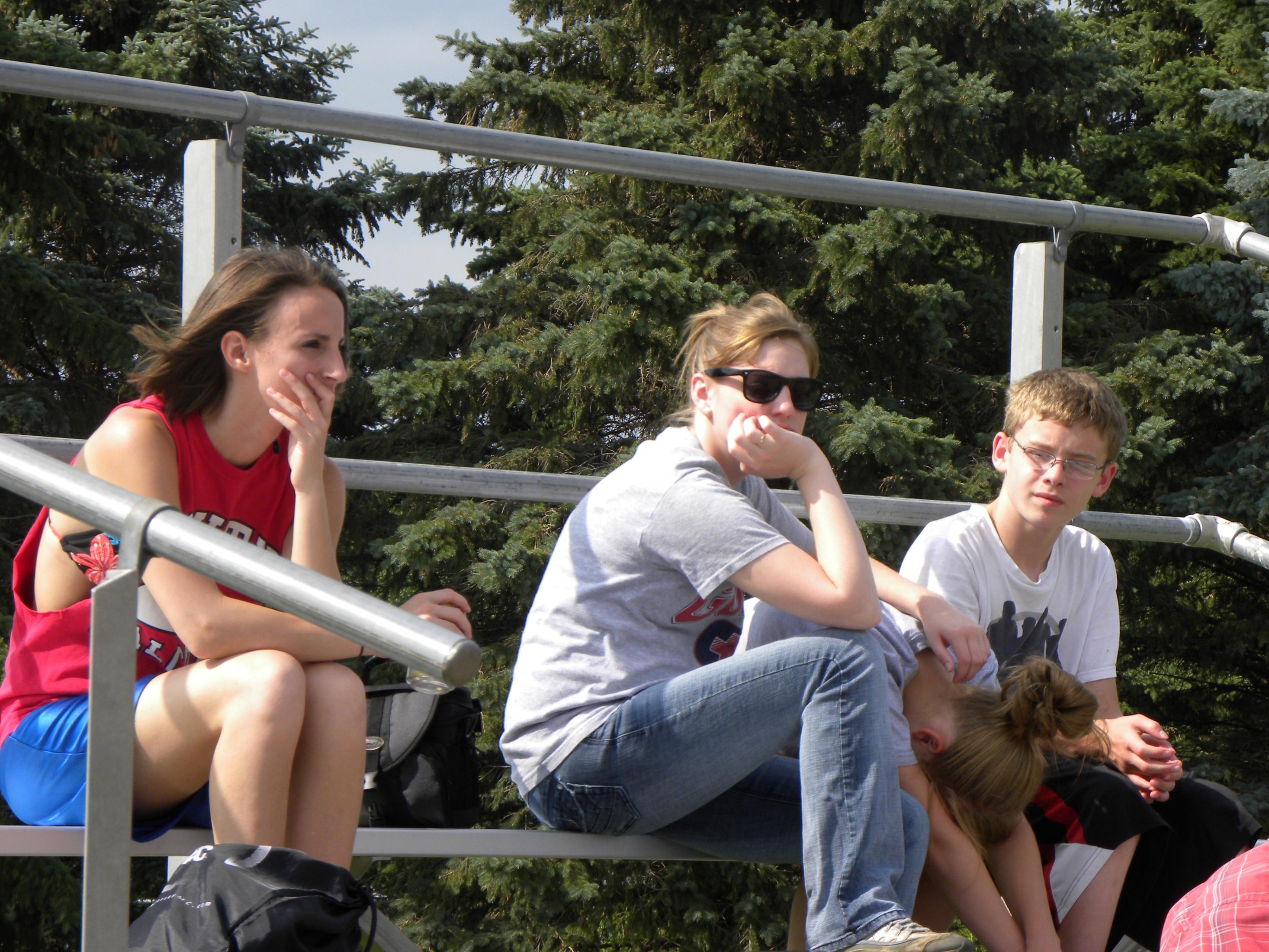 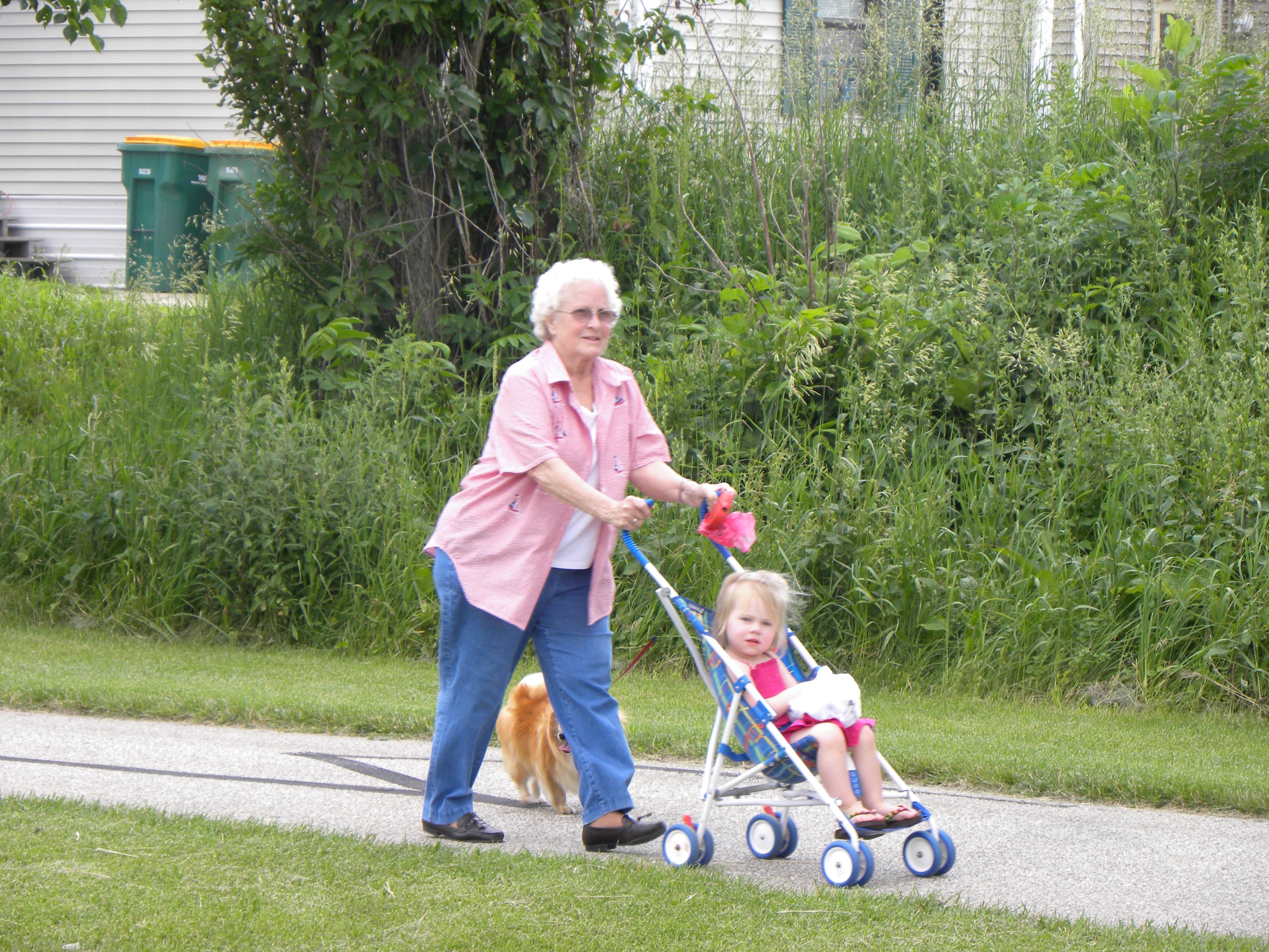 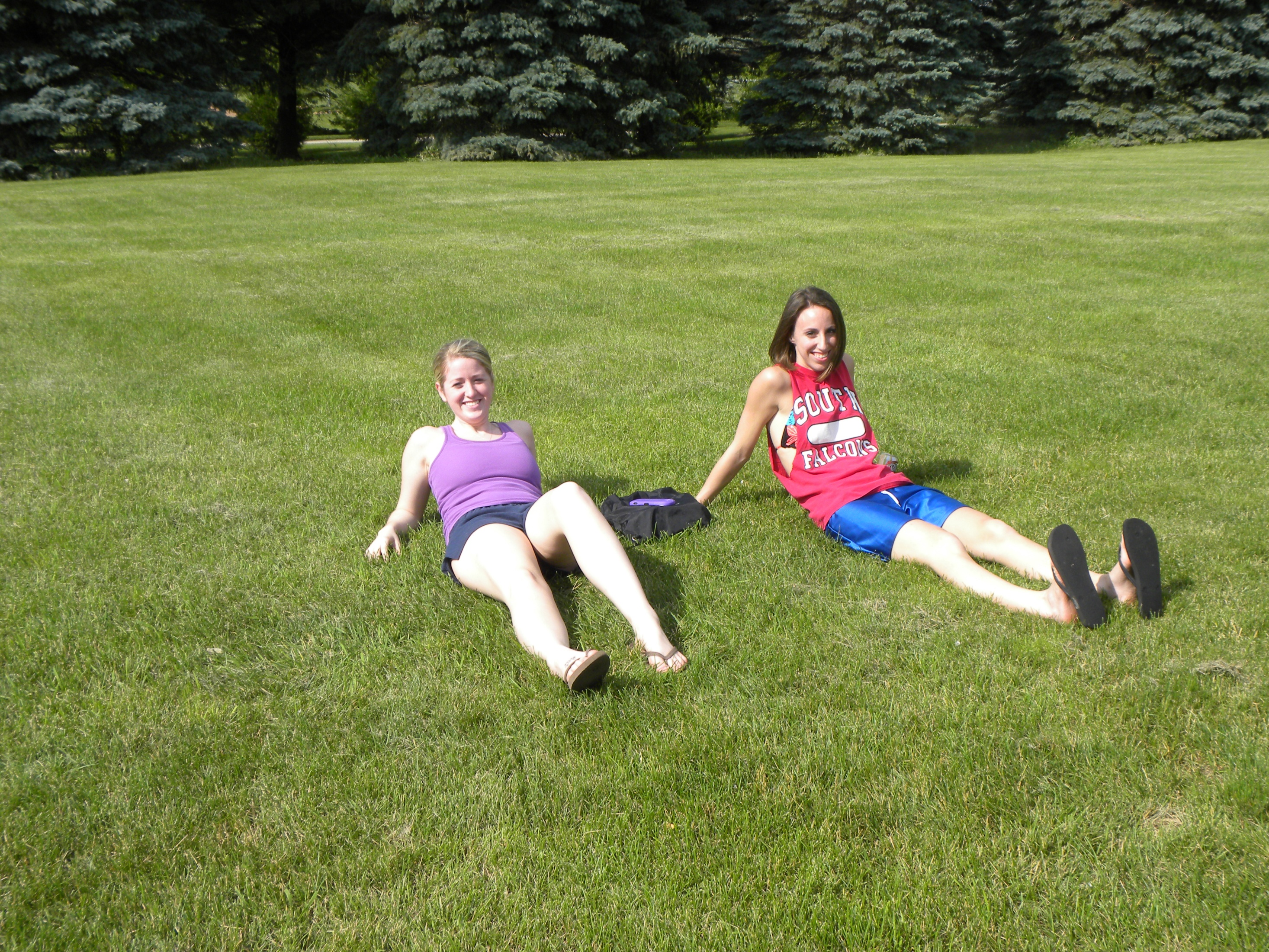 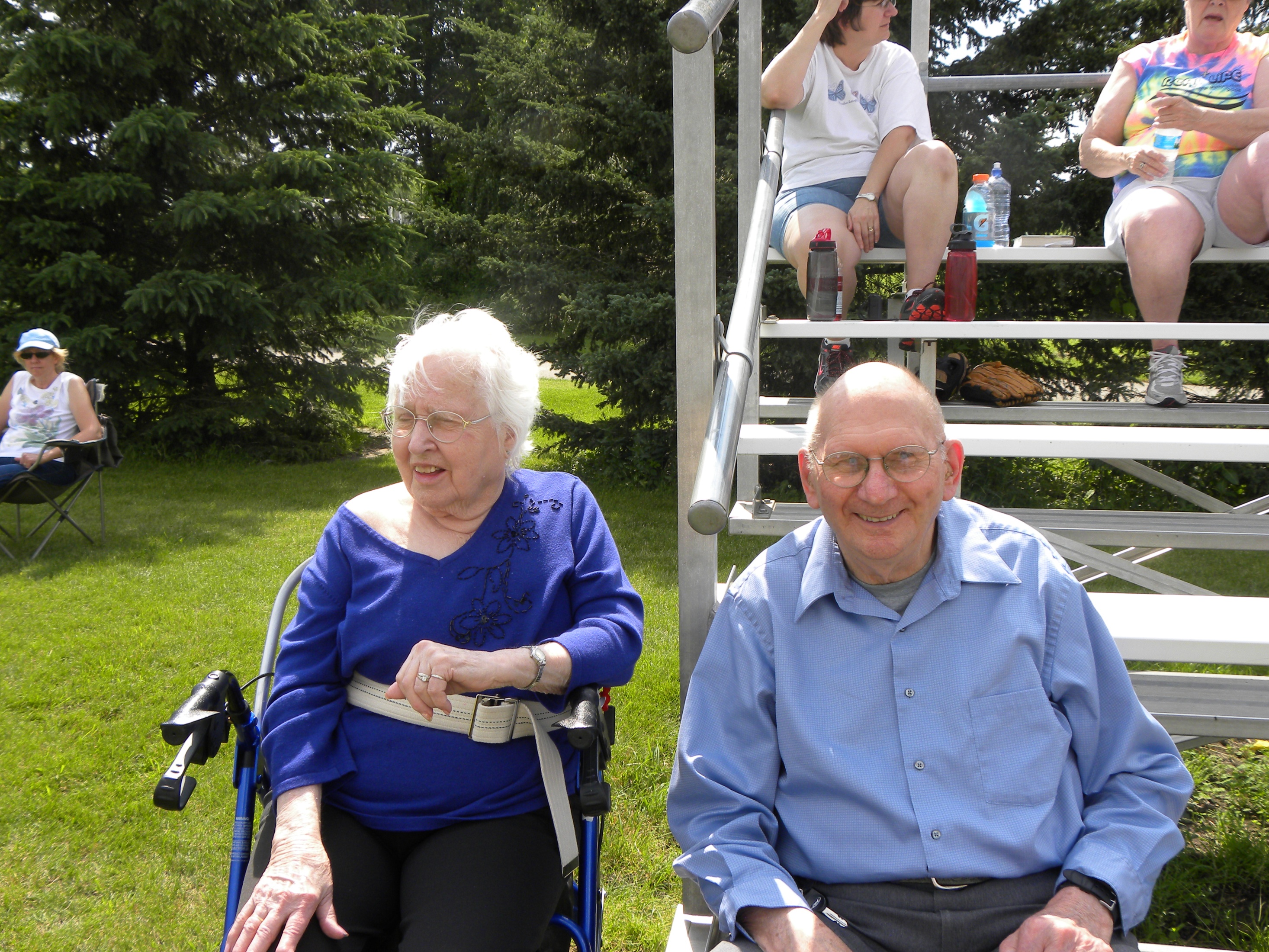 John 5:37-38 (NLT) 37And the Father who sent me has testified about me himself. You have never heard his voice or seen him face to face,38and you do not have his message in your hearts, because you do not believe me—the one he sent to you.
John 7:24 (TMSG) 24Don’t be nitpickers; use your head—and heart!—to discern what is right, to test what is authentically right.”
God is True
Knowing God Through Jesus Series
Knowing God through Jesus – by John
John 3:27-36
We of earth speak earthly things
Jesus is from heaven and testifies of heavenly things (what he has seen and heard)
Anyone who accepts this testimony can affirm God is true
Believe in God’s son – have eternal life
Don’t obey the son – no eternal life (judgment)
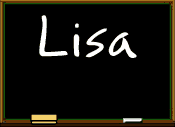 Deductive Reasoning
If a=b then –a=-b
If a=b and c=b then a=c
If believing = eternal life then no believing = no eternal life
If no obeying = no eternal life and no believing = no eternal life, then no obeying = no believing
John 5:31-40
John’s testimony about me was true
A greater witness than John – my teachings and  my miracles – prove God sent me.
You do not have his message in your heart because you do not believe me
Scriptures point to me, but you refuse to come to me to receive life
I. Only True God
John 17:3
Eternal life – to know you the only true God
John 7:28
The one who sent me is true, and you don’t know him
True and Truth
True – Greek ALETHINOS – (al-ay-thee-nos‘) truthful:—true.
Truth – Greek ALETHEIA – (al-ay'-thi-a) truth:—true, X truly, truth, verity.
Truth is the result of True
Truth is based on true
True–adjective
real; genuine; authentic
firm in allegiance; loyal; faithful; steadfast: a true friend. 
exact; precise; accurate; correct: a true balance. 
reliable, unfailing, or sure: a true sign. 
honest; honorable; upright.
navigation (of a bearing, course, etc.) determined in relation to true north.
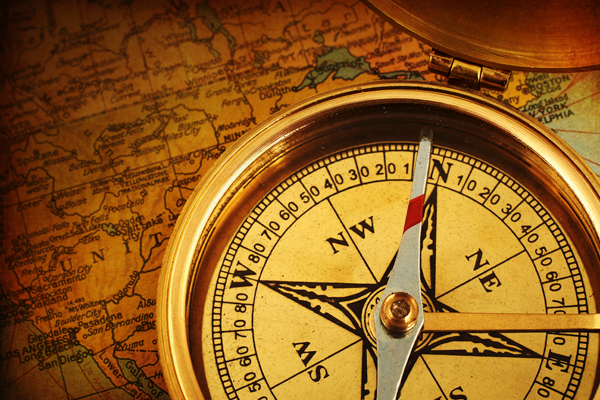 True-noun 
exact or accurate formation, position, or adjustment: to be out of true. 
the true, something that is true; truth.
Contrast of True - John 8:44 (NLT) 44For you are the children of your father the devil, and you love to do the evil things he does. He was a murderer from the beginning. He has always hated the truth, because there is no truth in him. When he lies, it is consistent with his character; for he is a liar and the father of lies.
Know Jesus, Know Truth
No Jesus, No Truth
II. The Freedom of Truth
John 8:31 - 32
Disciples – faithful (true) to his teachings
Know truth – set free
John 18:37  37Pilate said, “So you are a king?”  Jesus responded, “You say I am a king. Actually, I was born and came into the world to testify to the truth. All who love the truth recognize that what I say is true.”
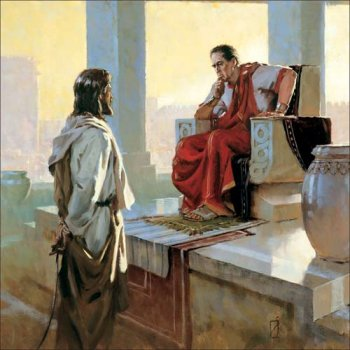 John 14:17
Holy Spirit leads into all truth
The world wont receive him, but you know him
John 15:26 
I will send you the Advocate—the Spirit of truth 
He will testify all about me. 
John 16:13 
The Spirit of truth will guide you into all truth
He will tell you about the future.
III. The Foundation of Truth
Matthew 7:24-28
When storms come
Stand strong – the wise who listen and follow Jesus’ teaching
Mighty crash – the foolish who hears but doesn’t obey the teaching of Jesus
John 12:48 (NLT) 48But all who reject me and my message will be judged on the day of judgment by the truth I have spoken.
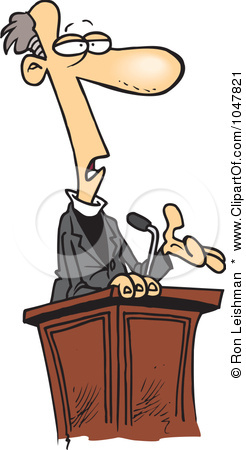 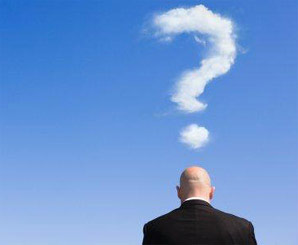 The Pastor’s Stump Feature Just for fun and discovery– asking questions that arise as you read the gospels
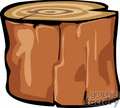 If Eve was created to be a helpmate for Adam, what was she doing spending time with the snake?  And what was she doing hanging around the tree with the forbidden fruit?
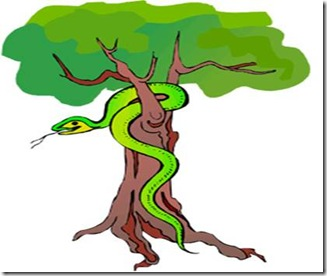 Genesis 2:18 – not good for man to be alone, I will make a helper for him
2:15 – God placed man in the garden to tend and watch over it
2:9 – God placed the tree of life and the tree of the knowledge of good and evil in the middle of the garden
No sin yet – obedience would dictate Eve was helping Adam tend the garden. 
Devil hates truth and waits for opportune time – hungry? About to eat of tree of life?
3:4 - Liar – “you won’t die”
3:6 - Adam with her – reject passivity
In the Psalms David says “you have made him a little lower than the angels” (Elohim – God), but when Paul quotes David he uses “angels” Aggelos , not God.  What’s up with that?
Greek - AGGELOS ang'-el-os; a messenger; especially an “angel”; by implication a pastor:—angel, messenger.
God – Hebrew ELOHYM - el-o-heem‘ - gods in the ordinary sense; but specifically used (in the plural thus, especially with the article) of the supreme God; occasionally applied by way of deference to magistrates; and sometimes as a superlative:—angels, X exceeding, God (gods) (-dess, -ly), X (very) great, judges, X mighty.
So the real question is … are we a little lower than God or a little lower than angels?
Jesus was made “a little lower than the angels” but has been crowned with glory and honor
We have been crowned with glory and honor and have been given authority over all things
Angels are servants, spirits sent to care for the people who will inherit salvation
IV.